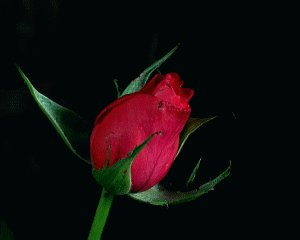 Welcome dear students
Teacher’s Introduction
Ilias Ahmed
B. A (Hons-English), M. A (English), B. Ed
Assistant Teacher (English)
Polisha High School
Madarganj , Jamalpur 
Mob. 01912-582600
Try to understand the sentences .
I have a red cow .
I have a cow which is red .
I have a cow and it is red
Transformation of sentence
Simple , Complex, Compound
( Part -2)
Learning outcomes
After we have studied this lesson, we will be able to…
change form of  Simple, Complex  and Compound .
Simple    :
He is too weak to walk .
He is very weak and he can not walk  .
Compound :
He is so weak that he can not walk  .
Complex :
Rule
Simple:
Sub + verb + too + adjective + to + verb + extension
Compound
Sub + verb + very + adjective + and + sub + can not /could not + verb + ext
Complex :
Sub + verb + so + adjective + that + sub + can not /could not + verb + ext
[Speaker Notes: ‘Be’ verb is the main focus here.]
Practice
1. I am too sick to go to school . ( compound)
= I am very sick and I can not  go to school .
2. He was too shocked to attend the party . (complex)
= He was so shocked that he could not attend the party .
3.She became so crazy that she could not bear with my word.(Simple)
= She became too crazy to bear with my word.
4. The river is too wide to cross .( Complex)
= The river is so wide that it can not be crossed.
Simple    :
Tina goes to market to buy foods  .
Compound :
Tina  wants to buy foods and so she goes to market.
Or-Compound :
Tina goes to market and buys foods  .
Tina goes to market so that she can buy foods .
Complex :
Rule
Simple:
………………… to + verb( infinitive)………………………………………. .
Compound
Sub +want/ wanted + to + verb( infinitive) + extension + and so + main clause.
Or- Compound
………………  and ………………………………………. .
Complex :
……………………so that + sub + can/could…………………………………..
[Speaker Notes: ‘Be’ verb is the main focus here.]
Practice
1. He goes to the river to catch fish. ( compound)
= He wants to catch fish and so he goes to the river .
2. He studied hard to make a good result.(complex)
=He studied hard so that he could make a good result.
3. He works hard so that he can succeed in life. (simple)
= He works hard to succeed in life .
4. I say my prayer regularly to go to heaven.( complex)
=I say my prayer regularly so that I can go to heaven.
Simple    :
I bought  tasty fishes .
Compound :
I bought fishes and they were tasty .
I bought fishes which were tasty .
Complex :
Rule
Simple:
Adjective + noun
Compound
Sub+ verb+noun + and + sub(It/They) + be verb+adjective+ extension
Complex :
Sub+ verb + noun + who /which + be verb + adjective + extension
[Speaker Notes: ‘Be’ verb is the main focus here.]
Practice
1. I saw a big elephant.( complex )
= I saw an elephant which was big .
2. It is a beautiful flower.(complex)
= It is a flower which is beautiful .
3. We have a pond which is large . (simple)
= We have a large pond.
4. Rina is a beautiful girl . ( complex )
= Rina is a girl who is beautiful .
To be continued next day  insha-allah
See you again.
Thank You All
[Speaker Notes: Ending slide]